ДИРЕКТИВА РАДИ від 19 грудня 1974 року про наближення законодавства країн-членів стосовно пляшок, які використовуються як мірні ємності (75/107/ЄEC)
WELMEC 6.12, Видання 1: Довідник щодо застосування Директиви 75/107/ЄEC стосовно пляшок, які використовуються як мірні ємності
Партнери Проекту:
Довідкові документи
1) РЕГЛАМЕНТ (ЄС) № 765/2008 ЄВРОПЕЙСЬКОГО ПАРЛАМЕНТУ ТА РАДИ від 9 липня 2008 року, яким встановлюються вимоги щодо акредитації та ринкового нагляду стосовно реалізації продукції та скасовується Регламент (ЄEC) № 339/93;

2) РЕГЛАМЕНТ (ЄС) № 764/2008 ЄВРОПЕЙСЬКОГО ПАРЛАМЕНТУ ТА РАДИ від 9 липня 2008 року, що встановлює процедури, пов’язані з застосуванням певних національних технічних норм до продуктів,  що законно продаються в іншій державі-члені, та що припиняє дію Рішення №3052/95/ЄC.

3) Директива 2014/31/ЄС ЄВРОПЕЙСЬКОГО ПАРЛАМЕНТУ ТА РАДИ від 26 лютого 2014 року про гармонізацію законодавства держав-членів  стосовно забезпечення наявності на ринку  неавтоматичних зважувальних приладів.
Довідкові документи
4) ДИРЕКТИВА 2014/32/ЄС ЄВРОПЕЙСЬКОГО ПАРЛАМЕНТУ ТА РАДИ від 26 лютого 2014 року про наближення законодавства держав-членів  стосовно забезпечення наявності на ринку засобів вимірювальної техніки; 
5) Директива 80/181/ЄEC від 20 грудня 1979 року про наближення законодавства держав-членів  стосовно одиниць вимірювання та скасування Директиви 71/354/ЄEC з доповненнями (CV);
6) 75/107/ЄEC: Директива Ради ЄС від 19 грудня 1974 року про наближення законодавства держав-членів  стосовно пляшок, які використовуються як мірні ємності;
7) 76/211/ЄCC: Директива Ради ЄС від 20 січня 1976 року про наближення законодавства держав-членів про компонування за масою чи за об’ємом окремих розфасованих продуктів;
Довідкові документи
8) ДИРЕКТИВА 2007/45/ЄC ЄВРОПЕЙСЬКОГО ПАРЛАМЕНТУ ТА РАДИ від 5 вересня 2007 року,  що встановлює правила щодо номінальної кількості розфасованих продуктів, та що замінює Директиви 75/106/ЄEC та 80/232/ЄEC, та вносить зміни до Директиви Ради 76/211/ЄEC;

9) Довідник EURAMET щодо звірень Довідник EURAMET №. 4 версія 1.0 (05/2016);

10) CIPM MRA-D-05: Звірення вимірювань в CIPM MRA; 

11) CIPM MRA-D-04: Калібрувальні та вимірювальні можливості в контексті Угоди CIPM MRA;
Довідкові документи
12) OIML D1:2012 Розгляд  Закону про метрологію;

13) ILAC-P10:01/2013 Політика ILAC щодо простежуваності результатів вимірювань;

14) OIML V1 Видання 2013 (E/F) Міжнародний словник термінів в законодавчій метрології (VIML); 

15) OIML V2-200 Видання 2012 (E/F) (Видання 2010 р. з незначними виправленнями) Міжнародний словник з метрології – Основні та загальні поняття та пов’язанні терміни (VIM)
 
16) Кількість фасованого товару в упаковках: OIML R 87 видання 2016 р. (E); 

17) Настанова WELMEC 5.2/2015: Настанова щодо ринкового нагляду в сфері NAWI та MID.
Світова інфраструктура якості
Світова система метрології
OIML
    WTO
ISO
     IEC
BIPM
ILAC
      IAF
Європейська інфраструктура якості
Європейська система метрології
WELMEC
Європейські організації стандартизації  (ESOs): *CEN, CENELEC або  ETSI;
*EN (європейські стандарти).
EURAMET:
Європейська асоціація національних метрологічних установ
EA: Європейська акредитація
Європейські організації світового рівня
СВІТОВІ ОРГАНІЗАЦІЇ
(OIML) Міжнародна організація законодавчої метрології; 
(СОТ) Світова організація торгівлі; 
(BIPM) Міжнародне бюро мір і ваги;
(ISO) Міжнародна організація зі стандартизації; 
(IEC) Міжнародна електротехнічна комісія;  
(ILAC) Міжнародна кооперація з акредитації лабораторій;  
(IAF) Міжнародний форум з акредитації. 
 
ЄВРОПЕЙСЬКІ ОРГАНІЗАЦІЇ
(EURAMET) Європейська асоціація національних метрологічних установ; 
(EA) Європейська кооперація з акредитації; 
(WELMEC) Європейська співпраця із законодавчої метрології; 
(CEN) Європейський комітет зі стандартизації; 
(ENs) Європейські стандарти;  
(CENELEC) Європейський комітет зі стандартизації в електротехніці; 
(ETSI) Європейський інститут телекомунікаційних стандартів.
Три основні типи європейського законодавства, що тісно взаємопов’язане з інфраструктурою метрології в Європі:
1. РЕГЛАМЕНТИ (ЄC):
* №764/2008 ЄВРОПЕЙСЬКОГО ПАРЛАМЕНТУ ТА РАДИ від 9 липня 2008 року, що встановлює процедури, пов’язані із застосуванням певних національних технічних норм до продуктів,  що законно продаються в іншій державі-члені, та що припиняє дію Рішення №3052/95/ЄC;
* №765/2008 ЄВРОПЕЙСЬКОГО ПАРЛАМЕНТУ ТА РАДИ від 9 липня 2008 року, яким встановлюються вимоги щодо акредитації та ринкового нагляду стосовно реалізації продукції та скасовується Регламент (ЄEC) № 339/93.


2. РІШЕННЯ:
№ 768/2008/EC ЄВРОПЕЙСЬКОГО ПАРЛАМЕНТУ ТА РАДИ від 9 липня 2008 року про загальні рамки реалізації продукції та скасування Рішення Ради 93/465/ЄЕС. 


3. ДИРЕКТИВИ:
NAWI 2014/31/ЄС; MID 2014/32/ЄС; MCB 75/107/EEC; PPP 76/211/ЄCC та 2007/45/ЄC; Units 2009/3/ЄC та 80/181/ЄEC
Директива 75/107/ЄEC Стаття 1
Дія цієї Директиви поширюється на ємності, що виготовлені із скла або іншої речовини, яка має такі характеристики жорсткості та стабільності, що забезпечують їй такі самі, як у скла метрологічні властивості, а також:

1. закупорюються або сконструйовані таким чином, щоб закупорюватися та призначені для зберігання, транспортування або доставки рідини,

2. мають номінальну місткість від 0,05 до 5 літрів включно,

3. мають  метрологічні характеристики (характеристики, пов'язані з конструкцією та аналогічністю процесу виготовлення), які дають змогу використовувати їх як мірні ємності, у разі, коли їх наповнюють до встановленого рівня або визначеного відсотка їх повної місткості, їх вміст може бути виміряний з достатньою точністю.
НАСТАНОВА WELMEC 6.12: Сфера дії
До пляшок, які не охоплені Директивою 75/107/ЄEC, належать ті, що
-	виготовлені з гнучких матеріалів, таких як тонка пластмаса, що не призначені для закупорювання,
-	використовуються для нерідкої продукції, такої як соуси густої консистенції,
-	мають номінальну місткість менше 50 мл або більше ніж 5 л,
-	не виготовляються для вимірювання з достатньою точністю.
Директива 75/107/ЄEC Стаття 2 та Стаття3
2. Маркування мірних пляшок, які відповідають вимогам Директиви 75/107/ЄEC, здійснюється з використанням знаку відповідності мірної пляшки, форму якого наведено в підпункті 1 параграфа 5 Додатку І.
Мірні пляшки підлягають метрологічному нагляду з дотриманням вимог, визначених у положеннях Додатків до Директиви 75/107/ЄEC.

3. Держави-члени не можуть відмовляти, забороняти або обмежувати надання на ринку та використання мірних пляшок, що відповідають вимогам, установленим Директивою 75/107/ЄEC, з причин, пов'язаних з невідповідністю їх об'єму встановленим вимогам, визначенням їх об'єму або методів, за допомогою яких було здійснено їх статистичний контроль.
Директива 75/107/ЄEC ДОДАТОК I
Для мірних пляшок характерні такі місткості, які завжди нормовані для температури 20° C:

1.1. номінальна місткість Vn (зазначається на пляшці) - об'єм рідини в пляшці, що може у ній міститися, в разі, коли її наповнено в умовах, ідентичних умовам використання за призначенням;

1.2. повна місткість пляшки - об'єм рідини в пляшці в разі, коли її наповнено до верхнього краю;

1.3. фактична місткість пляшки - об'єм рідини в пляшці, який у ній фактично міститься, в разі, коли її наповнено з дотриманням умов, що теоретично відповідають номінальній місткості.
НАСТАНОВА WELMEC 6.12: Сфера дії
Мірні пляшки, позначені знаком відповідності мірної пляшки‘3’, повинні:
 
-	відповідати вимогам Директиви, та
-	підлягати метрологічному нагляду з дотриманням вимог,  визначених у Додатках.

Відповідно до Директиви 76/211/ЄEC мірні пляшки можуть використовуватися при компонуванні розфасованих товарів, коли кількість виражена в одиницях об’єму, у разі, коли їх наповнюють до встановленого рівня.

Виробництво мірних пляшок, що не позначені знаком відповідності мірної пляшки ‘3’, не забороняється. Такі мірні пляшки не повинні відповідати вимогам або підлягати метрологічним перевіркам, але не можуть використовуватися як мірні ємності відповідно до Директиви 76/211/ЄEC.
Директива 75/107/ЄEC ДОДАТОК I
2. Існує два основних методи наповнення мірних пляшок: 

 до постійного рівня, 

(2) до постійної незаповненої частини об'єму.

Відстань між теоретичним рівнем наповнення до номінальної місткості та рівнем повної місткості, а також різниця між повною місткістю та номінальною місткістю (об'єм розширення або незаповнена частина об'єму) повинні бути помітно постійними для всіх пляшок одного типу (однакової конструкції).
НАСТАНОВА WELMEC 6.12: Технічні вимоги
Відповідно до Директиви існує два методи наповнення мірних пляшок: 
 
Наповнення до постійного рівня, коли вводиться рідина та мірна пляшка заповнюється до вказаної висоти заповнення. 

Наповнення до постійної незаповненої частини об’єму, коли мірна пляшка заповнюється до краю, а потім вилучається певна кількість.
НАСТАНОВА WELMEC 6.12: Вільний обіг мірних пляшок
Надання на ринку та використання мірних пляшок, що відповідають вимогам і перевіркам, зазначених у Директиві, не може бути заборонено або обмежено державами-членами з причин, пов'язаних з:
 - невідповідністю їх об'єму встановленим вимогам,
-  визначенням їх об'єму або 
 методів, за допомогою яких було здійснено їх статистичний контроль.  
3.2.	Директива забороняє вільний обіг мірних пляшок, які не позначені знаком відповідності мірної пляшки ‘3’, однак подальше європейське законодавство вказує на те, що вільний обіг повинен бути дозволений за винятком деяких визначених причин.
НАСТАНОВА WELMEC 6.12: Технічні вимоги
Номінальна місткість Vn (зазначається на пляшці) - об'єм рідини в пляшці, що може у ній міститися, в разі, коли її наповнено в умовах, ідентичних умовам використання за призначенням,

Повна місткість пляшки - об'єм рідини в пляшці в разі, коли її наповнено до верхнього краю;

Фактична місткість пляшки - об'єм рідини в пляшці, який у ній фактично міститься, в разі, коли її наповнено з дотриманням умов, що теоретично відповідають номінальній місткості.
Директива 75/107/ЄEC ДОДАТОК I
3. З урахуванням властивих мірним пляшкам під час наповнення невизначеностей та з метою забезпечення створення можливостей для точного визначення об'єму вмісту мірної пляшки з достатньою точністю та, зокрема, з точністю, якої вимагають Директиви щодо фасованих продуктів, максимально допустимі похибки (додатні або від'ємні) місткості мірної пляшки, тобто найбільш допустимі різниці (додатні або від'ємні) за температури 20° C та за умов контролю, установлених у Додатку 2, між фактичною місткістю та номінальною місткістю Vn повинні відповідати таким показникам:
Директива 75/107/ЄEC ДОДАТОК I
Максимально допустима похибка повної місткості повинна бути такою самою, що і максимально допустима похибка відповідної номінальної місткості.
Систематичне застосування допустимих похибок забороняється.
НАСТАНОВА WELMEC 6.12: Технічні вимоги
Примітка: максимально допустимі похибки, наведені в Таблиці 1 Директиви 75/107/ЄEC, не є дійсними для окремої мірної пляшки, але використовуються для розрахунку Ts та Ti під час проведення еталонного випробування згідно Додатка II Директиви.
Робоча група 6 рекомендує у разі, якщо регулярні перевірки  показують, що середній об’єм мірної пляшки відрізняється від номінальної місткості мірної пляшки, виробник повинен (при можливості) вжити необхідних заходів з метою наближення виробництва до номінальної місткості пляшки.
Доцільно, щоб виробник інформував пакувальника про середню місткість кожної партії мірних пляшок, особливо, коли неможливо вжити необхідних заходів, запропонованих вище.
Директива 75/107/ЄEC ДОДАТОК I
4. Контроль фактичної місткості мірної пляшки здійснюється шляхом визначення кількості води за температури 20° C, яка фактично міститься в пляшці, у разі, коли її наповнено до рівня, що теоретично відповідає номінальній місткості.
Контроль також може здійснюватися методом непрямого вимірювання. 
5. Кожний виробник мірної пляшки повинен подати на затвердження до компетентного органу ескіз знака, за яким може бути ідентифіковано цього виробника.
Після отримання погодження від компетентного органу, компетентні органи інших держав-членів і Комісія повинні бути поінформовані про це протягом одного місяця.
НАСТАНОВА WELMEC 6.12: Затвердження знаків
Підстави для відмови в затвердженні знаків:
 
-   знак схожий на інший затверджений знак, або
знак може бути сприйнятий за інші законодавчі знаки, такі як, знак ‘℮’  або зареєстровану торгову марку компанії.
  
Рекомендується інформувати компетентні органи та Комісію, шляхом розміщення знаків і відповідної інформації на веб-сайті, а також забезпечити інформування відповідних компетентних органів про веб-сайт.
Такий підхід дозволяє кожному компетентному органу оновлювати свою базу даних знаків і мати доступ до всіх інших затверджених знаків.
WELMEC 6.12, Видання 1: Компетентні органи
Компетентні органи несуть відповідальність за:
 
a)    затвердження знаків, 
б)   інформування інших компетентних органів і Комісії про затверджені знаки, 
в)  виконання перевірки відповідності мірних пляшок вимогам Директиви. 

Безумовно, кожна держава-член повинна мати компетентний орган, відповідальний за затвердження знаків. 
Спосіб подання знаків на затвердження, а також процедури затвердження та інформування про знаки визначаються національними вимогами.
WELMEC 6.12, Видання 1: Компетентні органи
Компетентний орган, відповідальний за перевірку відповідності вимогам Директиві, та орган, що затверджує знаки, можуть бути різними органами.
Це може бути урядовий або неурядовий орган. 
В обох випадках рекомендується, щоб результати перевірок (Додаток II Директиви та будь-які інші перевірки, здійснені компетентними органами відповідно до Додатку I, 7 Директиви про мірні пляшки) направлялися до органів ринкового нагляду (з копією на Національний метрологічний інститут), що дозволить розробляти відповідні програми ринкового нагляду.
WELMEC 6.12, Видання 1: Компетентні органи
У Директиві нічого на сказано про те, що виробник, який знаходиться за межами Співтовариства, не може подавати знак на затвердження.
Рекомендується, щоб знак був затверджений державою-членом, куди мірні пляшки будуть імпортуватися для використання в Співтоваристві.
Директива 75/107/ЄEC ДОДАТОК I
Виробник  під свою відповідальність:

- наносить знак відповідності ‘3’ (зворотний епсілон), передбачений Статтею 6 Директиви Ради ЄС № 71/316/ЄEC (*) від 26 липня 1971 року стосовно спільних положень як для засобів вимірювальної техніки, так і методів метрологічного контролю, з останніми змінами, внесеними Законом (2) щодо умов приєднання та внесення змін до Договорів, і тим самим засвідчує, що  мірна пляшка відповідає вимогам цієї Директиви та її Додатків.  
Однак, нанесення дати, походження та номер, передбачені Додатком I, розділу 6.3 Директиви не вимагається.

Висота знака повинна бути не менше ніж 3 міліметри.
Директива 75/107/ЄEC ДОДАТОК I
6. Компетентні органи держав-членів здійснюють перевірку відповідності мірних пляшок положенням цієї Директиви, шляхом здійснення статистичного контролю  на місці їх виготовлення або у приміщенні імпортера чи представника виробника, які є резидентами Співтовариства.
Статистичний контроль мірних пляшок здійснюється згідно з методами приймального контролю якості. За ефективністю контроль повинен відповідати методам, визначеним у Додатку ІІ.

7. Директива не виключає перевірок, які можуть бути проведені компетентними органами держав-членів в обігу на ринку.
Директива 75/107/ЄEC ДОДАТОК I
8. Мірна пляшка повинна містити такі незмивні, чіткі та видимі позначення: 
8.1. на боковій частині, на ободі днища або на днищі:
8.1.1. позначення номінальної місткості в літрах, сантилітрах або мілілітрах цифрами заввишки
6 мм, якщо номінальна місткість перевищує 100 сантилітрів, 
4 мм, якщо номінальна місткість становить від більше ніж 20 до 100 сантилітрів,
3 мм, якщо номінальна місткість становить не більше 20 сантилітрів, а також позначення одиниці вимірювання, що використовується, або у разі потреби - назву одиниці вимірювання.
Настанова WELMEC 6.12: Технічні вимоги
Мінімальна висота номінальної ємності
У разі, якщо цифри, що вказують номінальну ємність перевищуються цифри, вказані в Таблиці вище, позначення висоти заповнення також повинне мати таку ж висоту.
Директива 75/107/ЄEC ДОДАТОК I
Назва одиниці вимірювання відповідає положенням Директиви Ради № 71/354/ЄEC (3) від 18 жовтня 1971 року про наближення законодавства держав-членів щодо одиниць вимірювання, з поправками, внесеними Законом щодо умов приєднання та внесення змін до Угод; 
8.1.2. Ідентифікаційний знак виробника, визначений в абзаці першому  Розділу 5;

8.1.3. знак відповідності мірної пляшки, визначений в абзаці  третьому Розділу 5 (Директива 75/107/ЄEC);
Директива 75/107/ЄEC ДОДАТОК I
8.2. На ободі днища або на днищі,
на днищі або ободі днища у спосіб, що дає змогу однозначно відрізнити їх від попередніх позначень, цифрами такої самої мінімальної висоти, що і цифри для позначення відповідної номінальної місткості, із застосуванням способу або способів наповнення згідно з призначенням пляшки:

8.2.1. позначення повної місткості, виражене в сантилітрах без подальшого зазначення символу cl;

8.2.2. та/або позначення відстані в міліметрах від рівня повної місткості до рівня наповнення, який відповідає номінальній місткості, з подальшим зазначенням символу mm.
Інші позначення можуть бути нанесені на пляшку за умови, що вони відрізняються від обов'язкового позначення
WELMEC 6.12, Видання 1: Керівні принципи стосовно  застосування Директиви 75/107/ЄEC щодо мірних пляшок
Приклад позначень повної місткості
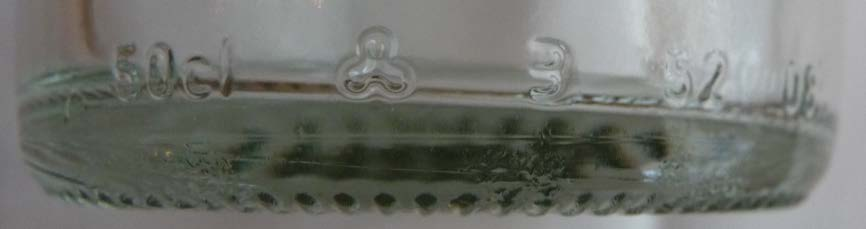 - Номінальна ємність,      50 сантилітрів; 
- Затверджений ідентифікаційний знак,   у формі ‘3’ частин; 
- Зворотний епсілон, не як передбачено, ‘3’;
- Повна місткість (в сантилітрах), 52.
WELMEC 6.12, Видання 1: Керівні принципи стосовно  застосування Директиви 75/107/ЄEC щодо мірних пляшок
Приклад позначень висоти заповнення
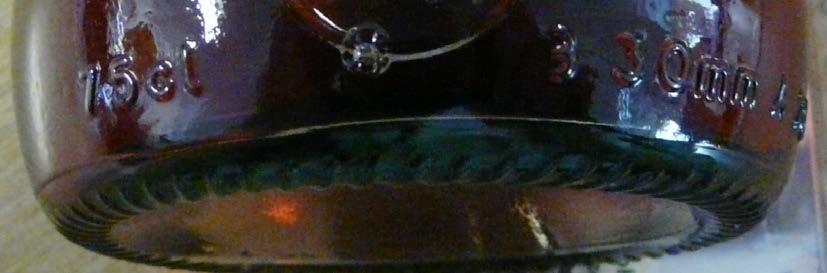 - Номінальна ємність 75 сантилітрів;
- Затверджений ідентифікаційний знак, модифікований круг;
Зворотний епсілон, не як передбачено, ‘3’;
Висота заповнення, 30 мм;
Директива 75/107/ЄEC ДОДАТОК II
1. МЕТОД СТАТИСТИЧНОГО КОНТРОЛЮ

Вибірку мірних пляшок однакової конструкції та того самого виробника проводять з партії пляшок, що виробляється протягом однієї години.

Якщо результат контролю партії, що виробляється протягом однієї години, є незадовільним, друге випробування може бути проведено на іншій вибірці з партії мірних пляшок, яка відповідає більшому періоду продуктивності або, якщо виробництво пройшло перевірку компетентних органів держави-члена, за результатами, зафіксованими у контрольних картках виробників.
Директива 75/107/ЄEC ДОДАТОК II
Кількість мірних пляшок у вибірці повинна становити

35 або 40, 

залежно від того, який з двох методів застосування результатів, вказаних у розділі 3 нижче, був обраний окремою державою-членом.
Директива 75/107/ЄEC ДОДАТОК II
2. ДЛЯ ВИЗНАЧЕННЯ МІСТКОСТІ МІРНИХ ПЛЯШОК У ВИБІРЦІ

зважують порожні пляшки;
наповнюють пляшки за температури 20° C водою встановленої густини до рівня наповнення, який відповідає застосованому методу контролю;
зважують наповнені пляшки.
Контроль здійснюється із застосуванням засобів вимірювальної техніки, що пройшли повірку відповідно  до законодавства, та придатні для проведення необхідних процедур.
Похибка визначення місткості не повинна перевищувати однієї п'ятої максимально допустимої похибки, що відповідає номінальній місткості мірної пляшки.
Директива 75/107/ЄEC ДОДАТОК II
3. ЗАСТОСУВАННЯ РЕЗУЛЬТАТІВ

3.1. Застосування методу стандартного відхилення

Кількість мірних пляшок у вибірці становить 
35

3.1.1. При цьому розраховується (див. 3.1.4.): 

3.1.1.1. Середнє значення (x) фактичних місткостей (xi) мірних пляшок у вибірці, 

3.1.1.2. Стандартне відхилення (s) фактичних місткостей (xi) мірних пляшок у партії,
Директива 75/107/ЄEC ДОДАТОК II
3.1.2. Розрахунок здійснюється наступним чином: 

3.1.2.1. Верхня границя Ts: сума позначеної місткості (див. Додаток I, Розділ 8) та максимально допустимої похибки, що відповідає цій місткості. 

3.1.2.2. Нижня границя Tj: різниця між позначеною місткостю (див. Додаток I, Розділ 8) та максимально допустимої похибки, що відповідає цій місткості.
Директива 75/107/ЄEC ДОДАТОК II
3.1.3. Критерії прийнятності
Партія мірних пляшок вважається такою, що задовольняє вимоги Директиви, якщо величини (х) та (s) одночасно відповідають трьом нерівностям:
x + k * s ≤ Ts;
x - k * s ≥ Ti;
s ≤ F (Ts – Ti)
де k = 1,57
F = 0,266
Директива 75/107/ЄEC ДОДАТОК II
Для розрахунку середнього значення (х) та стандартного відхилення s партії мірних пляшок обчислюється:
сума фактичних місткостей 35-и вимірювань за формулою:
x = ∑xi;
середнє значення 35-и вимірювань за формулою:

сума квадратів 35-и вимірювань за формулою:
∑xi-2;
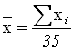 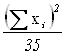 Директива 75/107/ЄEC ДОДАТОК II
- 








- квадрат суми 35-и вимірювань за формулою:
(∑xi)-2, далі 

скоригована сума за формулою:
SC = ∑xi-2 - 1/35 (∑xi)-2;

оцінка дисперсії за формулою:
v= SC/34;

стандартне відхилення за формулою:
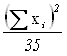 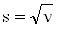 Директива 75/107/ЄEC ДОДАТОК II
3.2. Застосування метода середнього значення

Кількість мірних пляшок у вибірці становить 

40.

3.2.1. При цьому розраховується (див. 3.2.4): 

3.2.1.1. середнє значення  (x) фактичних місткостей  (x) мірних пляшок у вибірці, 

3.2.1.2. середнє значення розмаху R фактичних місткостей Xi мірних пляшок у вибірці.
Директива 75/107/ЄEC ДОДАТОК II
3.2.2. Розрахунок здійснюється наступним чином: 

3.2.2.1. верхня границя Ts: сума  позначеної місткості (див. Додаток I, Розділ 8) та максимально допустима похибка, що відповідає такій місткості.

3.2.2.2. нижня границяTj: різниця між позначеною місткостю (див. Додаток I, Розділ 8) та максимально допустима похибка, що відповідає такій місткості.
Директива 75/107/ЄEC ДОДАТОК II
Критерії прийнятності
Партія мірних пляшок вважається такою, що задовольняє вимоги Директиви 75/107/ЄЕС, якщо величини (х) та (R) одночасно відповідають трьом нерівностям:
x + k * R ≤ Ts;
x + k * R ≥ Ti;
R ≤ F (Ts – Ti)
де k = 0,668
F = 0,628
Директива 75/107/ЄEC ДОДАТОК II
Для визначення (х) розраховується:
сума фактичних місткостей 40 вимірювань за формулою:
x = ∑xi;
середнє значення 40 вимірювань за формулою:

Для визначення R:
вибірка поділяється в хронологічному порядку відбору на вісім підвибірок по п'ять мірних пляшок у кожній.
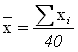 Директива 75/107/ЄEC ДОДАТОК II
Здійснюється розрахунок:
- розмаху фактичних місткостей кожної підвибірки, тобто різниці між максимальним та мінімальним значеннями фактичних місткостей з п'яти пляшок у кожній підвибірці з визначенням R1, R2 ... R8;
- суми розмахів фактичних місткостей восьми підвибірок за формулою:
∑Ri = R1 + R2 + ... + R8.
Отже, середнє значення розмаху R  розраховується за формулою:
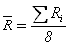 Дякую за увагу!
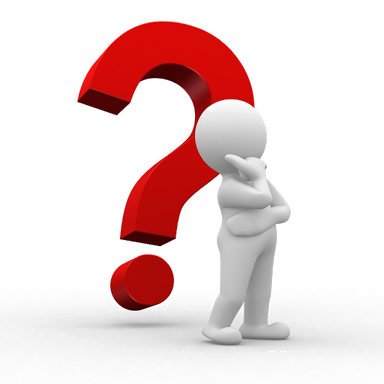